Adjustment of selection index coefficients and polygenic variance to improve regressions and reliability of genomic evaluations
P. M. VanRaden, J. R. Wright*, and T. A. Cooper
Animal Improvement Programs Laboratory, Agricultural Research Service, USDA, Beltsville, MD 20705-2350
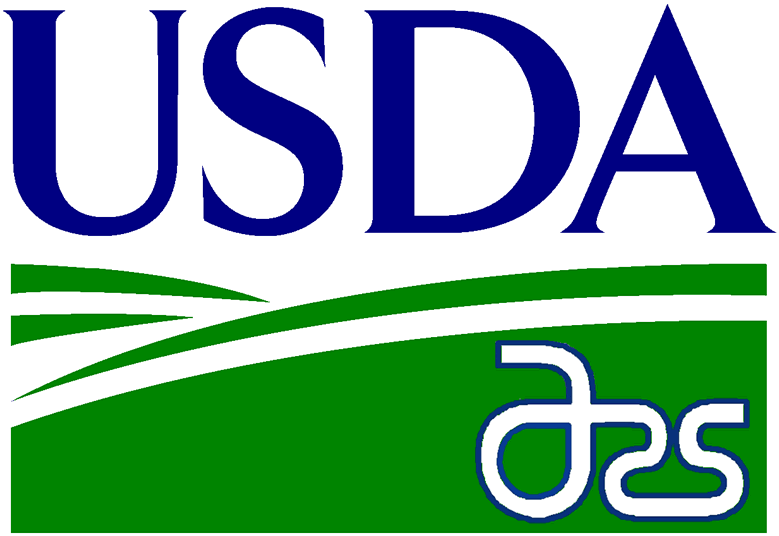 Abstr.
W56
2012
INTRODUCTION
When genomic PTA were first computed in November 2007 few bulls’ ancestors were genotyped
To increase accuracy it was necessary to blend information from genotyped and non-genotyped ancestors in the current multi-step evaluation
Two possible solutions to blend:
Regressions for direct genomic values (DGV; sum of SNP effects)
Selection index (combine 3 terms by reliabilities computed from the amount of missing information)
DGV including polygenic effects (DGV + poly)
Traditional evaluation (PTA)
Subset evaluation estimated from pedigree relationships  (SPTA)
GPTA = w1(DGV + poly) +w2 PTA + w3 SPTA
Adjusting the weights may increase regressions and reliabilities and is relatively easy to do
In contrast, adjustment to the polygenic variance requires a re-estimation of marker effects so more computation is needed
METHODS (cont.)
RESULTS (cont.)
Regression and change in reliability of predicting future genomic (August 2011) on past (August 2008) by DGV weight for Jerseys
SELECTION INDEX EXAMPLES

(before change)
Dam not genotyped, low genomic reliability
			GPTA = 0.99 (DGV+poly) + 0.41 PTA - 0.40 SPTA
Dam not genotyped, high genomic reliability
			GPTA = 0.99 (DGV+poly) + 0.11 PTA - 0.10 SPTA
Dam is genotyped
			GPTA = 1.00 (DGV+poly) + 0.00 PTA - 0.00 SPTA
(after weights shifted from DGV to SPTA)
Dam not genotyped, low genomic reliability
			GPTA = 0.90 (DGV+poly) + 0.41 PTA - 0.31 SPTA
Dam not genotyped, high genomic reliability
			GPTA = 0.90 (DGV+poly) + 0.11 PTA - 0.01 SPTA
Dam is genotyped
			GPTA = 0.90 (DGV+poly) + 0.10 PTA - 0.00 SPTA
Regression and change in reliability of predicting future genomic (August 2011) on past (August 2008) by DGV weight for Brown Swiss
OBJECTIVE
Determine which alternative selection index weights are optimal to increase reliability and regression
RESULTS
Regression  and change in reliability of predicting future genomic (August 2011) on past (August 2008) by DGV weight for Holsteins
METHODS

Choose a maximum weight wmax such that adjusted w1 = min (w1, wmax)
The difference w1 – adjusted w1 is added to w3 so that the sum of weights = 1
The difference w1 – adjusted w1 is added to w2 instead if adjusted w3 would be positive
CONCLUSIONS / APPLICATIONS
Theoretical selection index weights currently in use are close to ideal.
Index adjustments can help pass genomic validation tests by removing small biases in regression.
Maximum DGV weight values implemented beginning with the April 2012 evaluations were:
  Health traits 		0.95	 		Yield (Jersey, Brown Swiss)  0.80
  Calving traits		0.75			Yield (Holstein)			   0.90
  Type traits		0.90

Genomic PTA for the highest young Holstein bulls decreased 45 kg for milk, 2 kg for fat, 1 kg for protein, 0.2 mo for productive life, 0.15 points final score, and $20 for net merit in April 2012 evaluations.
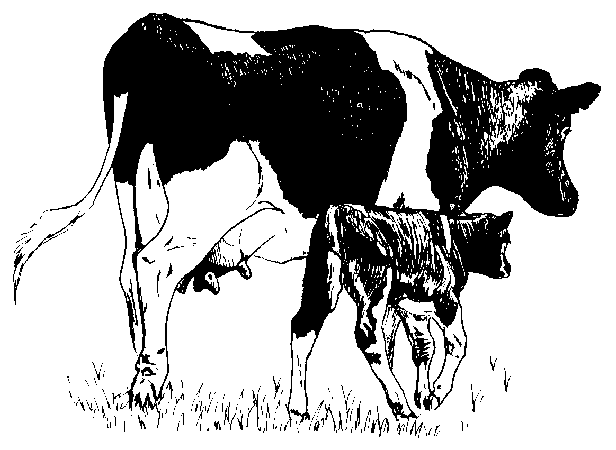 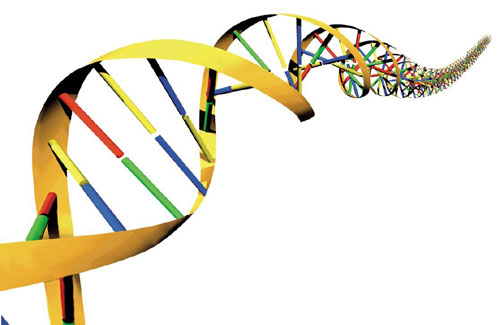 http://aipl.arsusda.gov